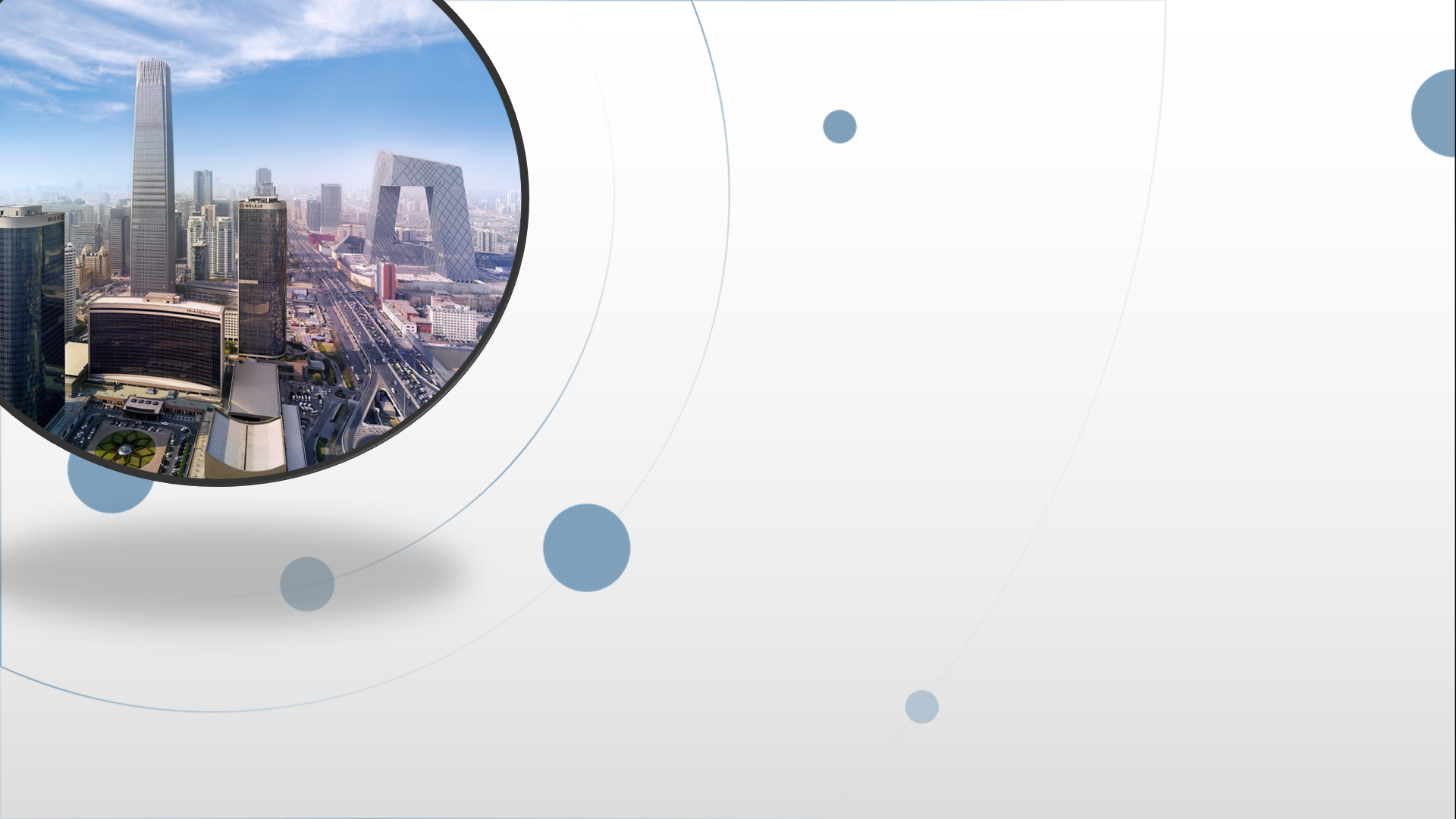 朝阳区线上课堂·高中美术
美术鉴赏之艺术史_是什么让艺术变得有价值？
北京中学   黄 远
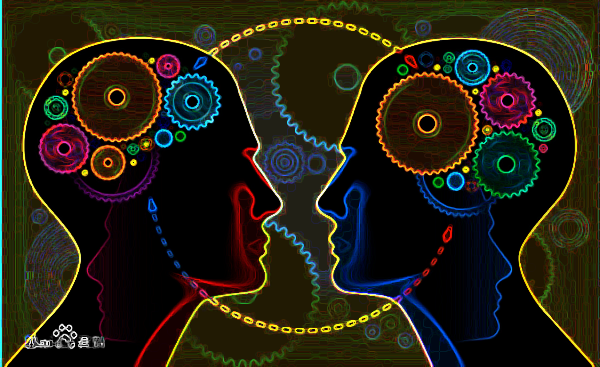 艺术史，艺术思想理论批判与交流
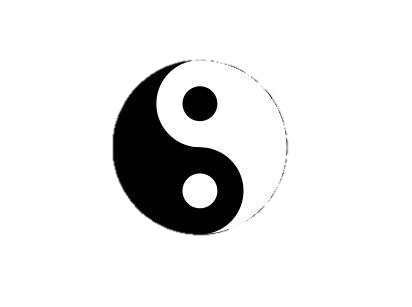 灰色胶带+香蕉，凭什么价值12万美元？
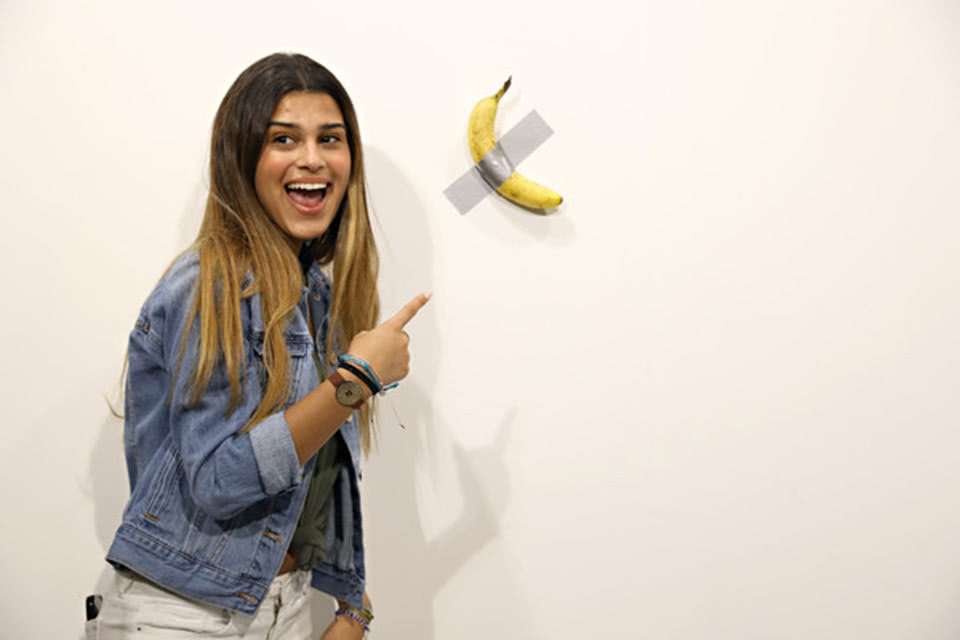 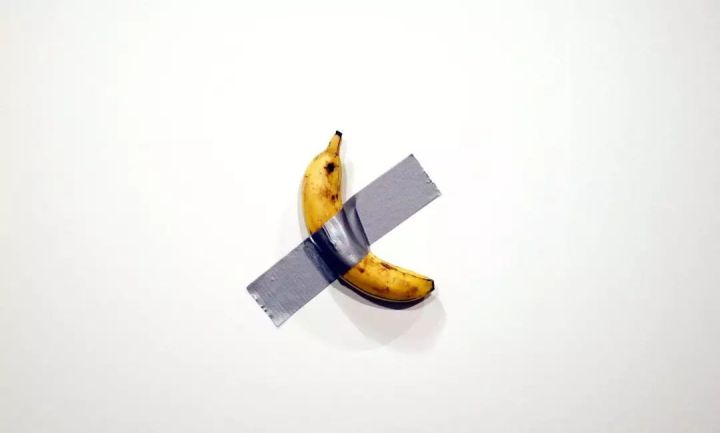 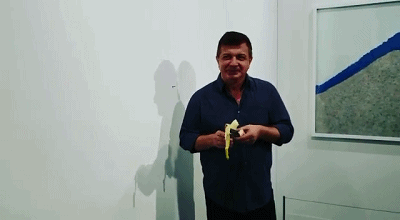 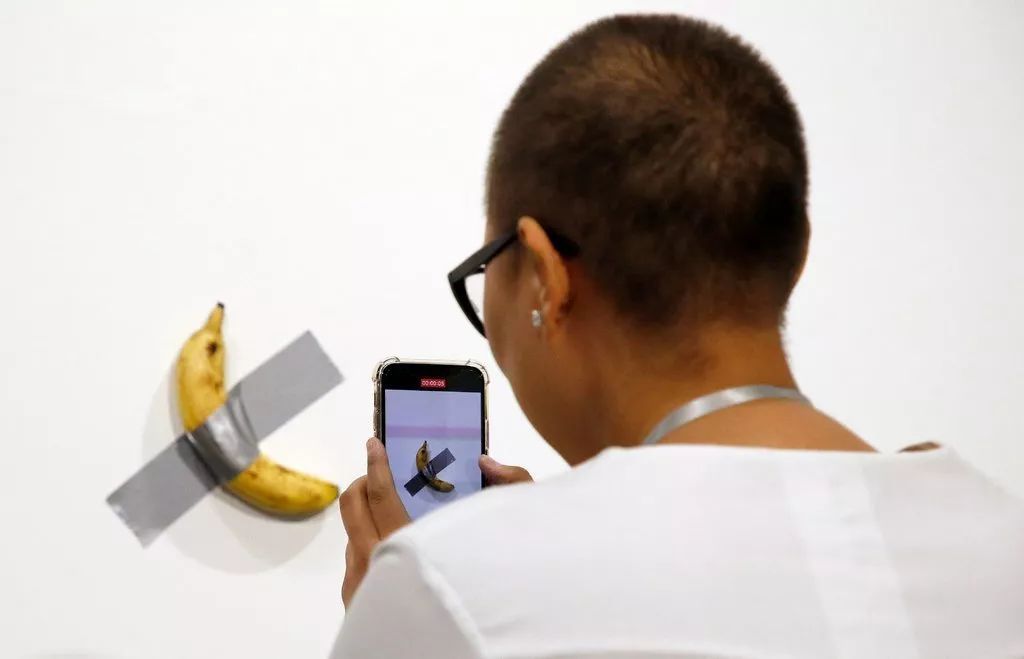 彩蛋：这根香蕉被一位“行为艺术家”吃掉了
「喜剧演员，Comedian」
是什么让艺术变得有价值？
议题一、艺术的基本价值？
文化内涵
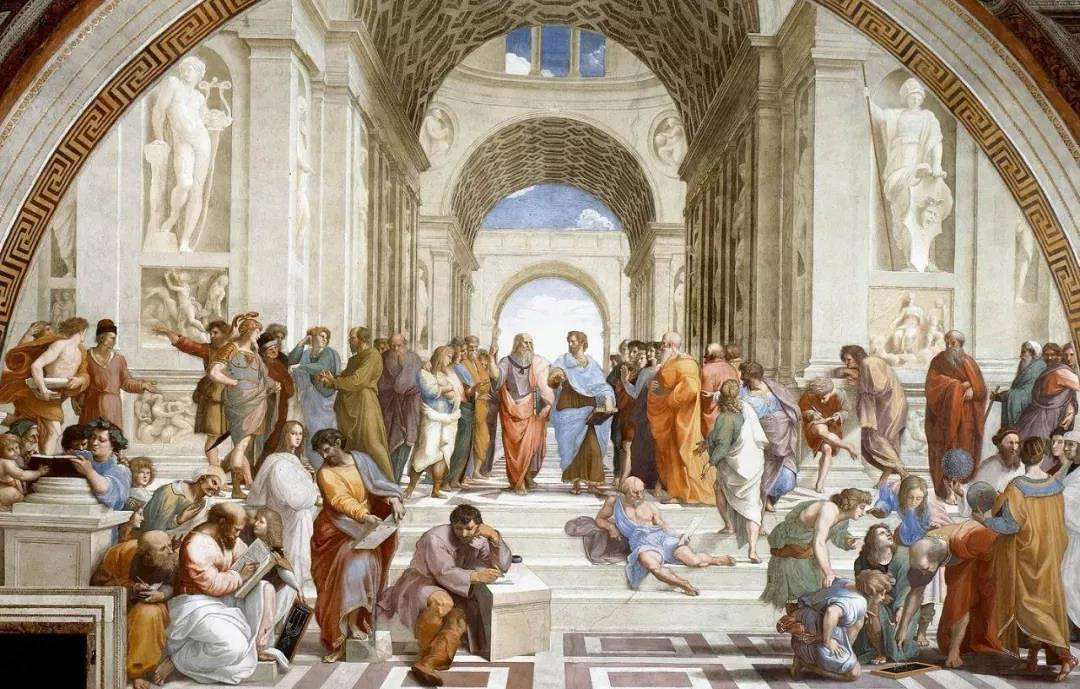 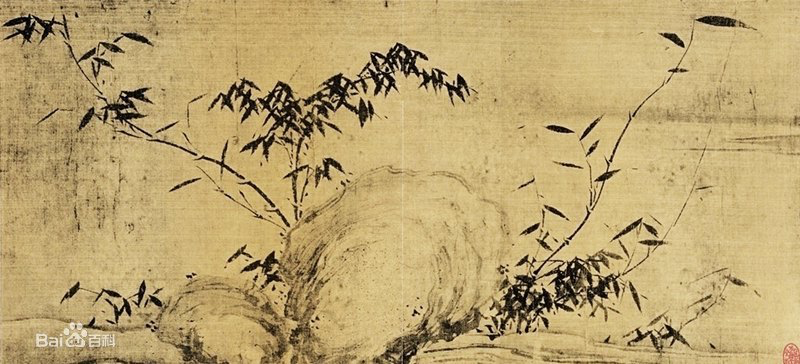 艺术价值
历史价值
审美价值
「潇湘竹石图」，苏轼
「雅典学院」，拉斐尔
议题二、是什么决定了艺术的价值？
政治决定论
语境/情境
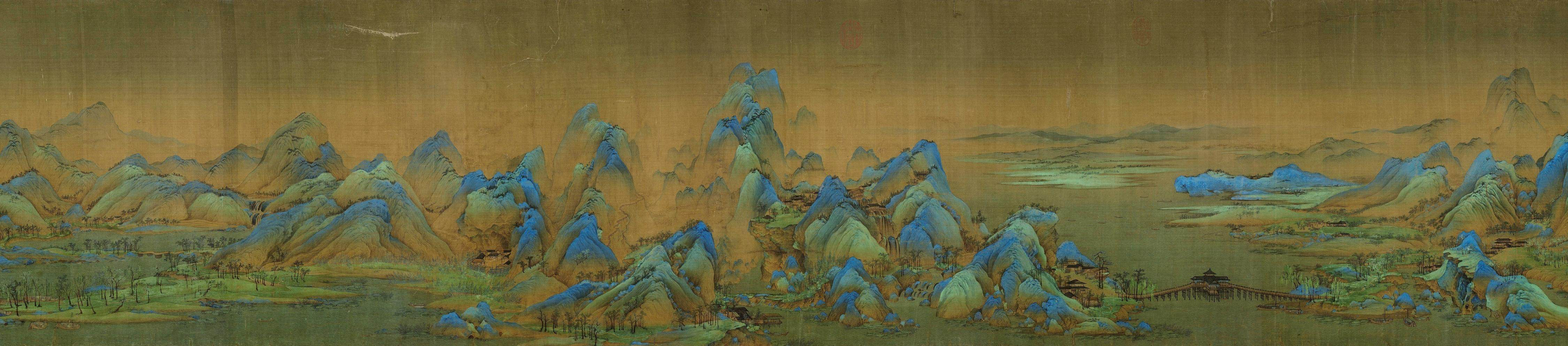 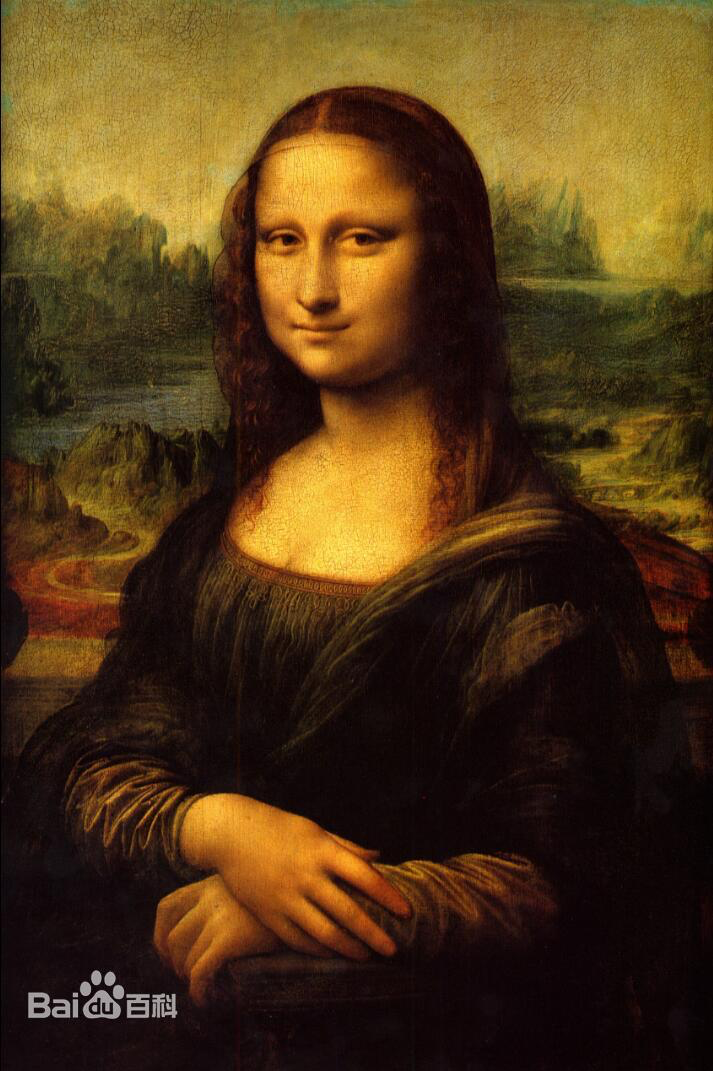 「千里江山图」王希孟
“赞助人”
「蒙娜丽莎」达芬奇
议题二、是什么决定了艺术的价值？
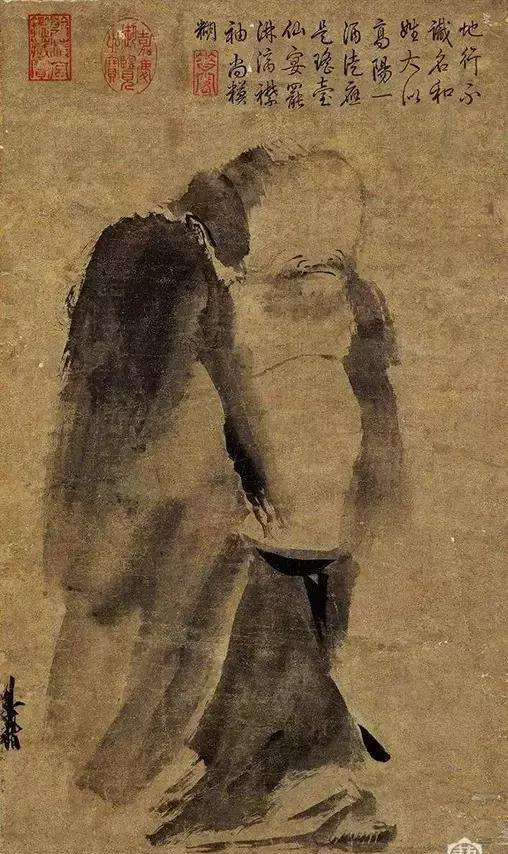 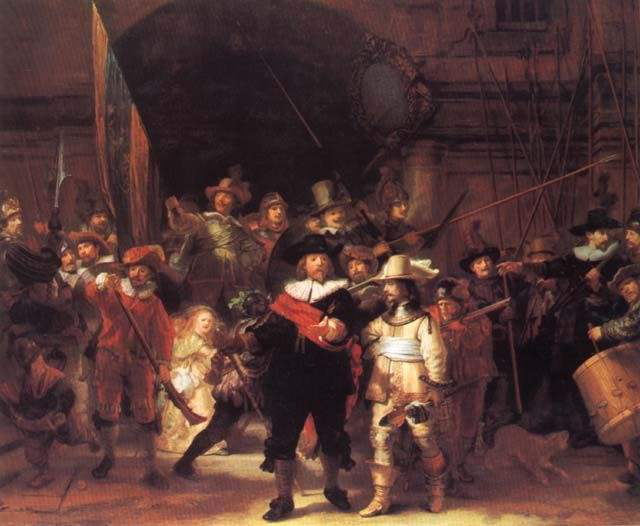 艺术决定论
语境/情境
艺术家的艺术造诣
「夜巡」伦勃朗
「泼墨仙人图」梁楷
议题二、是什么决定了艺术的价值？
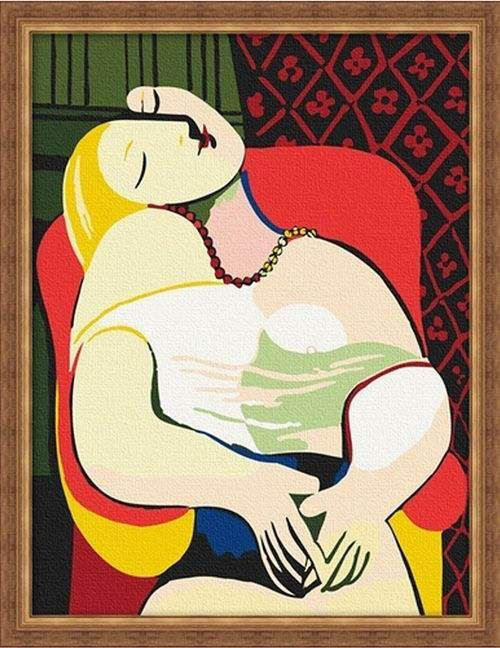 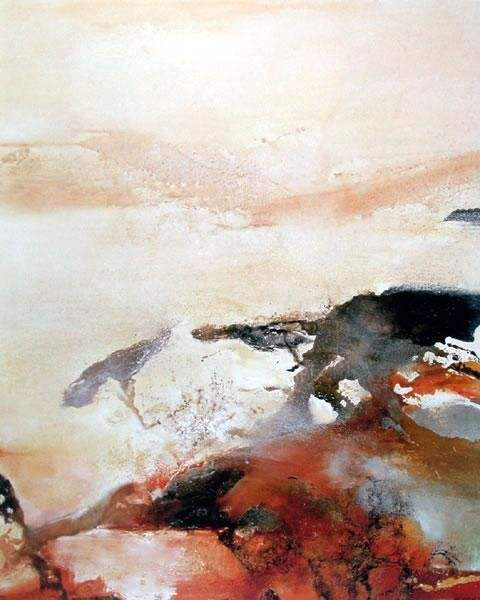 市场决定论
语境/情境
学术价值
社会价值
市场价值
「梦」毕加索
油画，赵无极
议题三、对普通欣赏者而言，什么决定了艺术的价值？
7
4
5
6
3
1
2
是否铭刻美好？
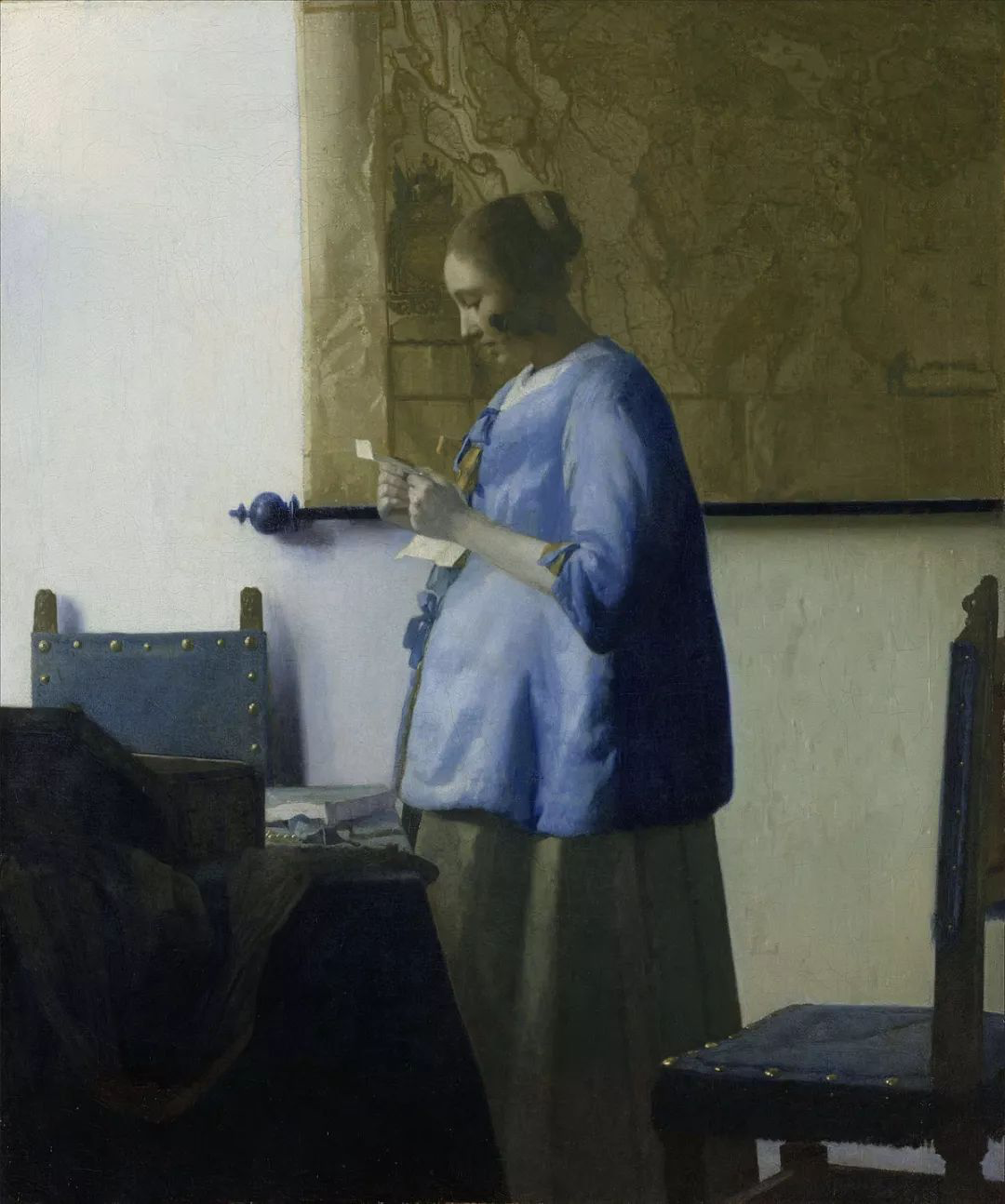 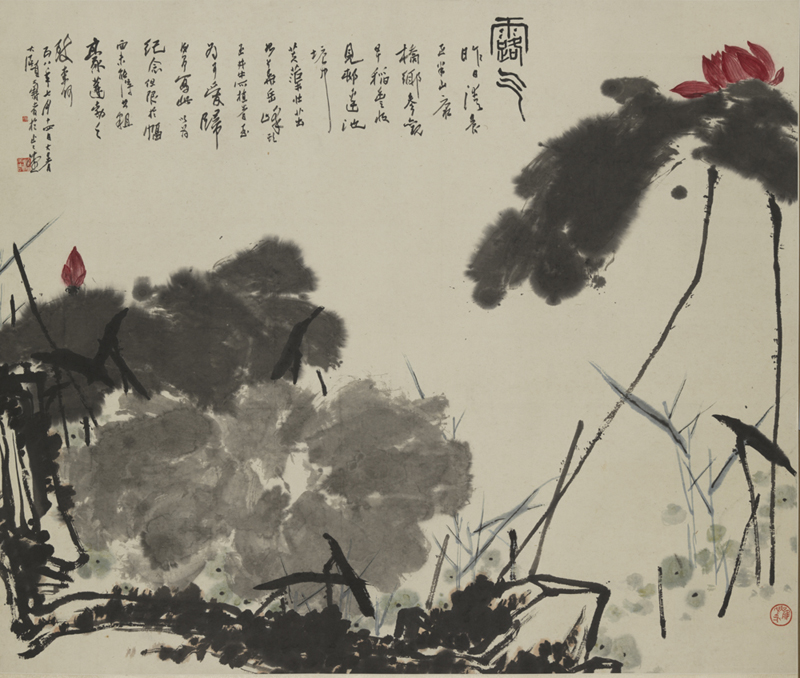 「读信的蓝衣女子」维米尔
「露气」潘天寿
议题三、对普通欣赏者而言，什么决定了艺术的价值？
7
4
5
6
3
1
2
是否重振希望？
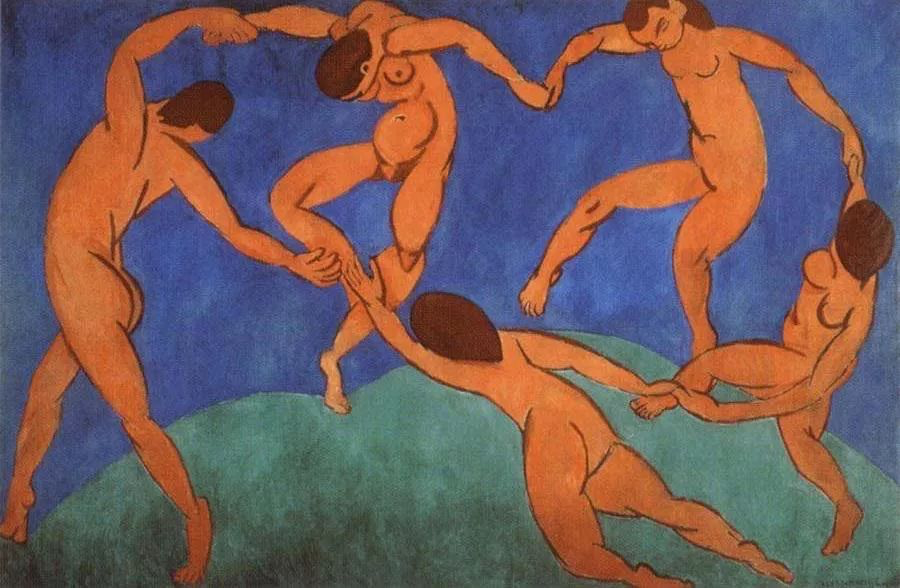 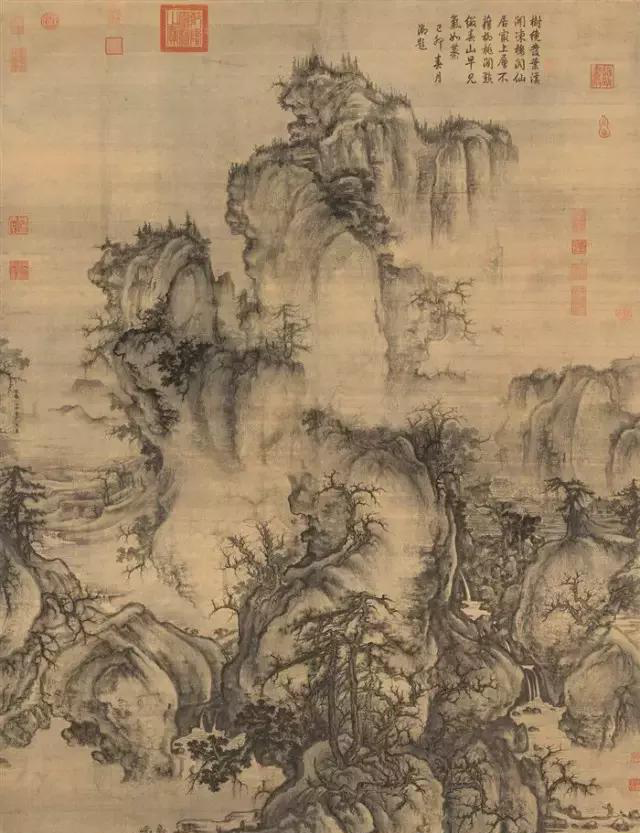 「舞者」马蒂斯
「早春图」郭熙
议题三、对普通欣赏者而言，什么决定了艺术的价值？
7
4
5
6
3
1
2
是否治疗悲痛？
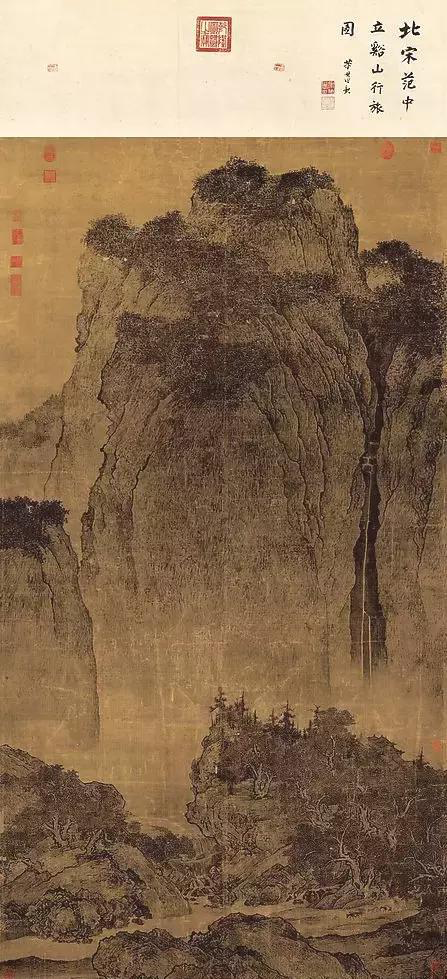 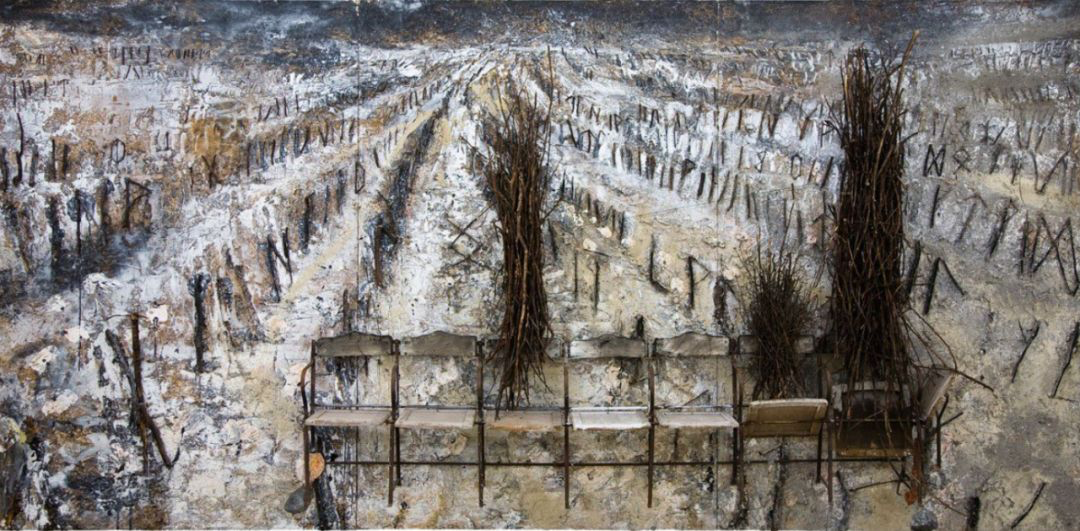 综合材料，基弗
「溪山行旅图」范宽
议题三、对普通欣赏者而言，什么决定了艺术的价值？
7
4
5
6
3
1
2
是否平衡内心？
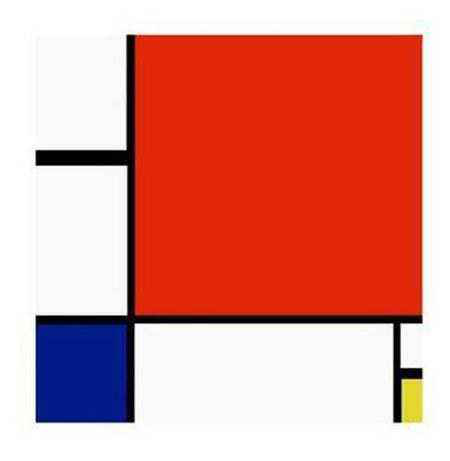 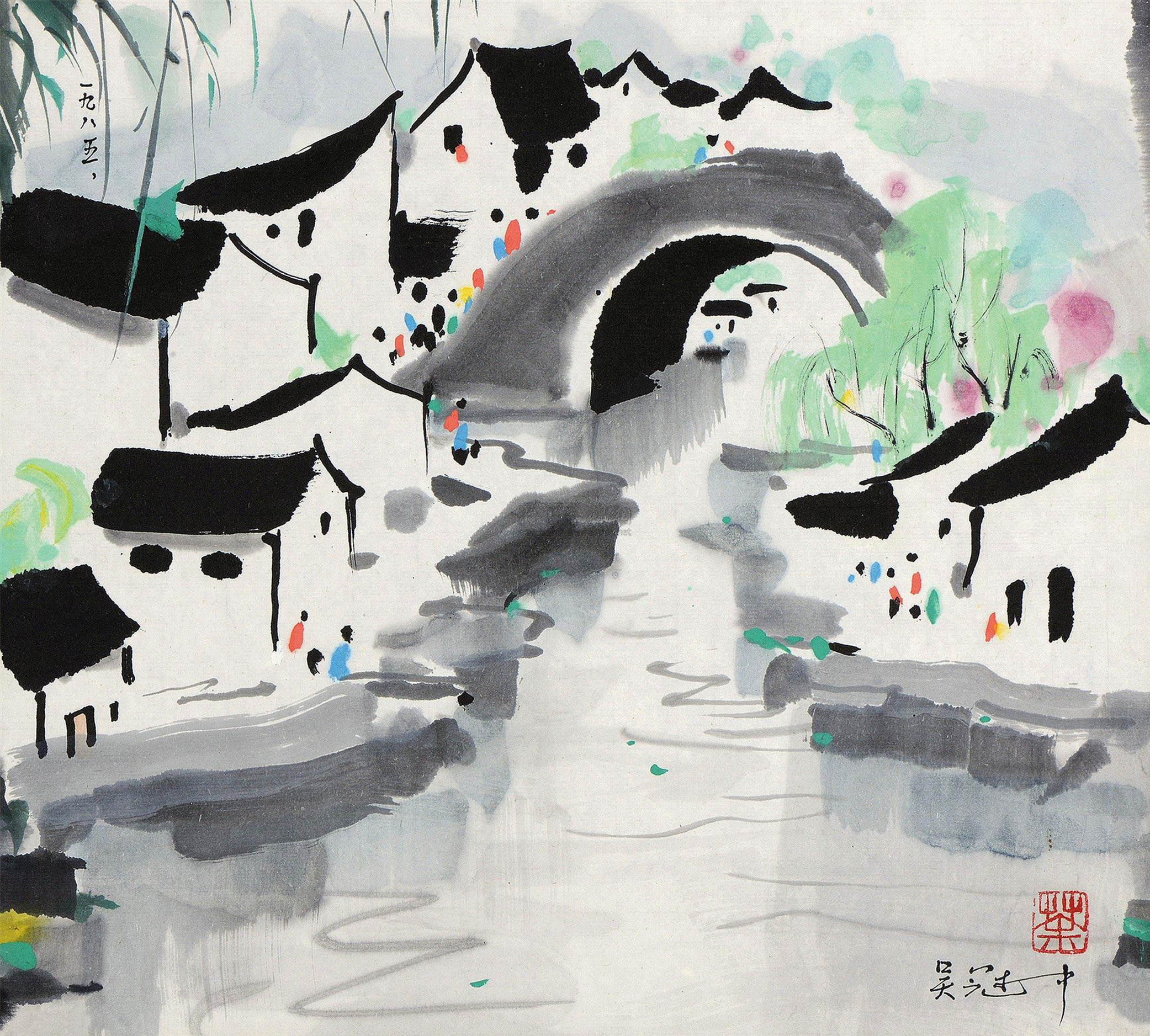 「红黄蓝构成」蒙德里安
「江南水乡」吴冠中
议题三、对普通欣赏者而言，什么决定了艺术的价值？
7
4
5
6
3
1
2
是否洞悉自我？
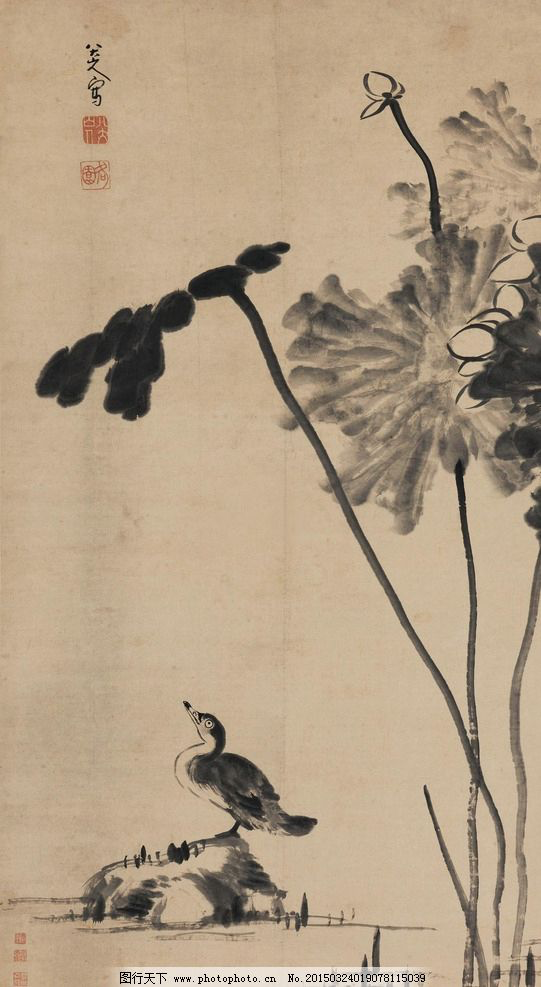 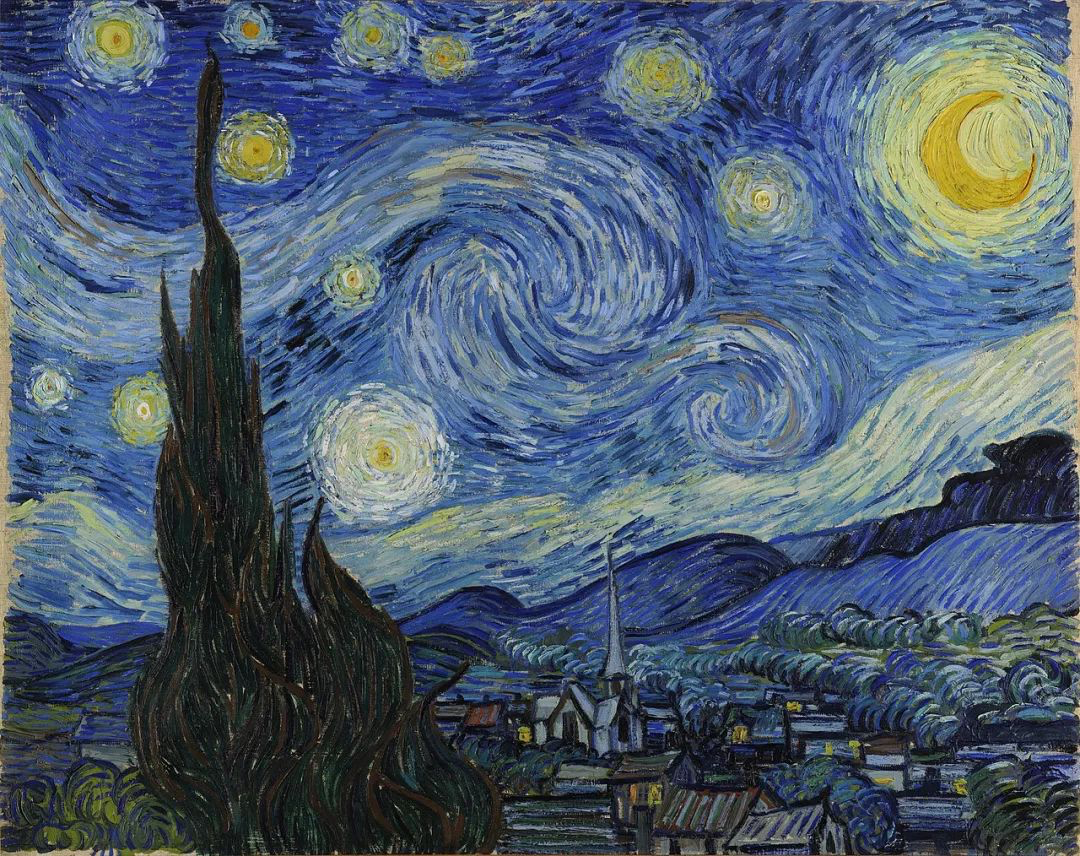 「荷石水禽图」朱耷
「星夜」梵高
议题三、对普通欣赏者而言，什么决定了艺术的价值？
7
4
5
6
3
1
2
是否迎接成长？
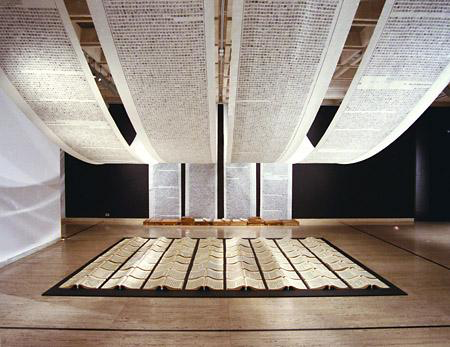 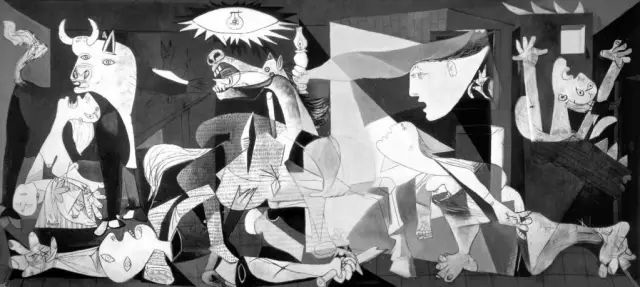 「格尔尼卡」毕加索
「天书」徐冰
议题三、对普通欣赏者而言，什么决定了艺术的价值？
7
4
5
6
3
1
2
是否学会欣赏？
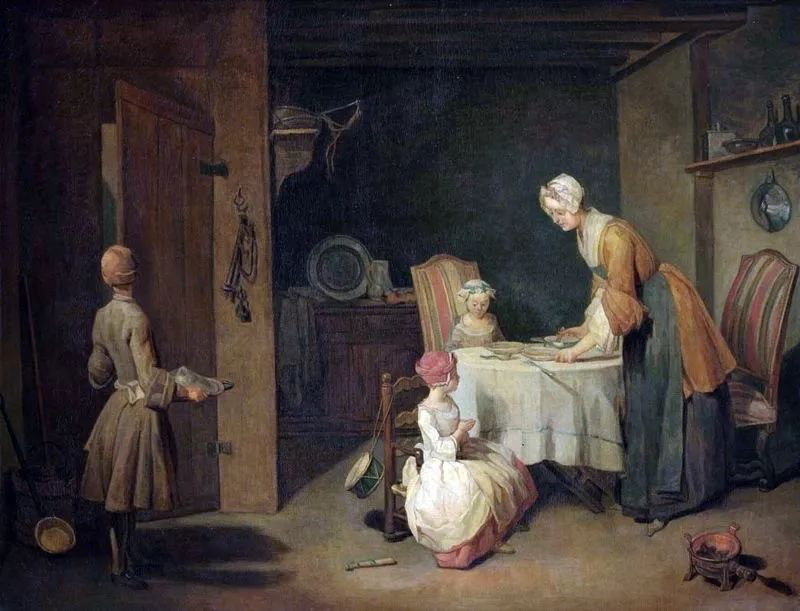 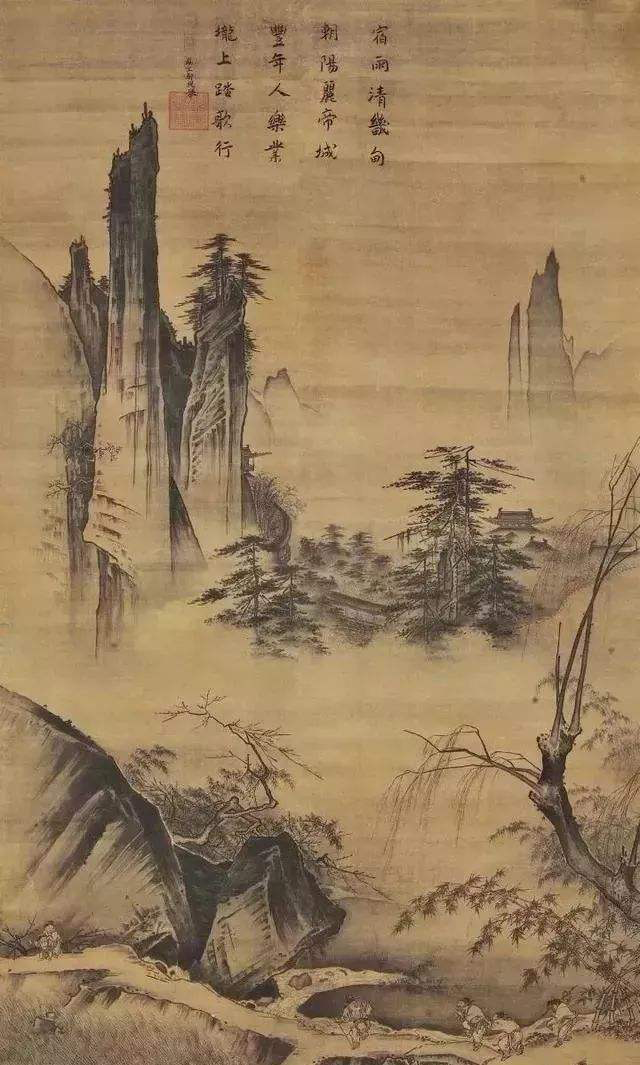 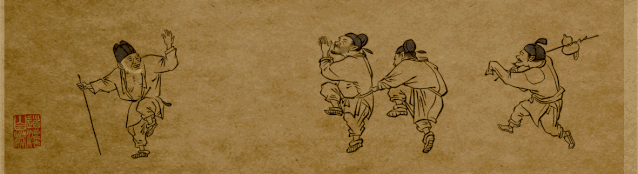 「踏歌图」马远
「午餐前的祈祷」夏尔丹
是什么决定了艺术的价值？
艺术帮助了我们的心灵。
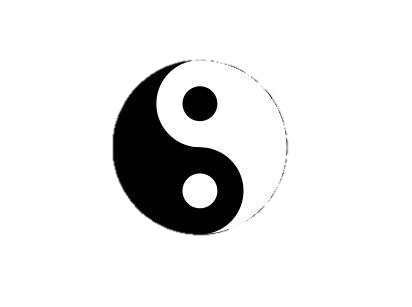 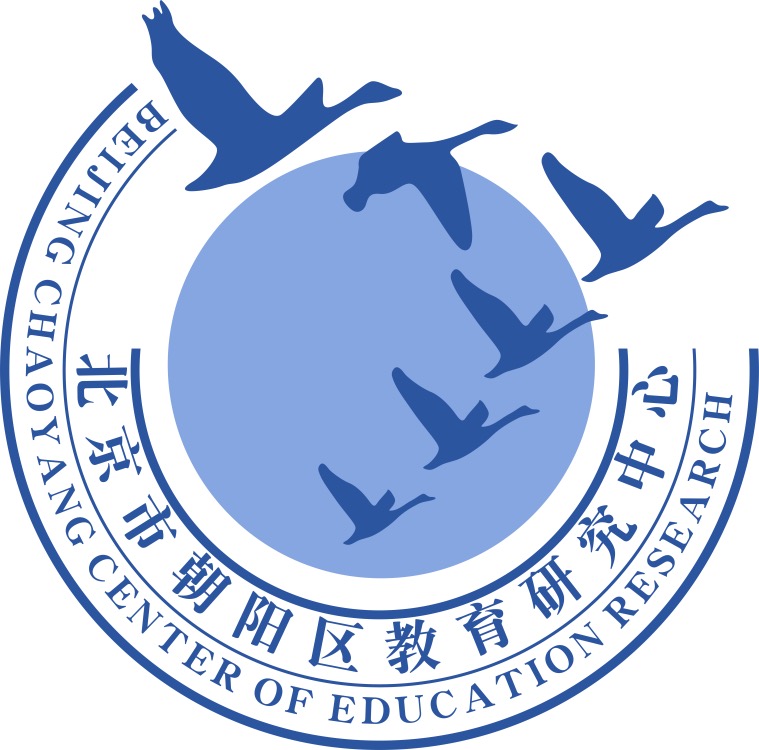 谢谢您的观看
北京市朝阳区教育研究中心  制作